Antisemitism then & now
Reflections from survivors of Bergen-Belsen
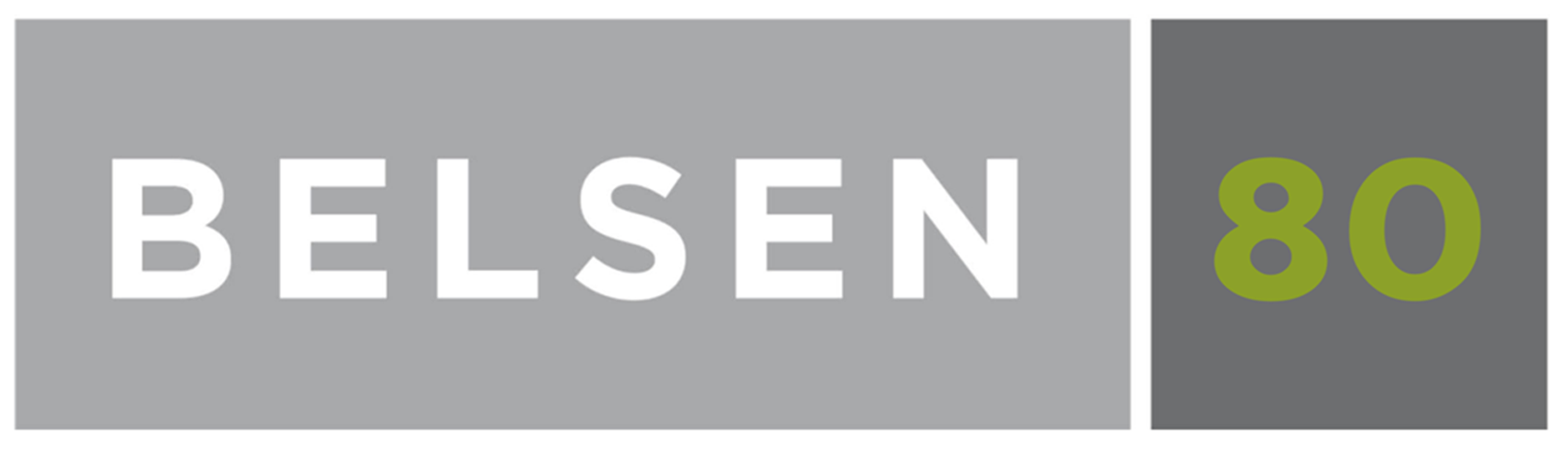 What does antisemitism look like?
Q. What does antisemitism mean?
Prejudice against poor people
Prejudice against Jews
Prejudice against Hindus
Prejudice against homeless people
Not sure or don’t know
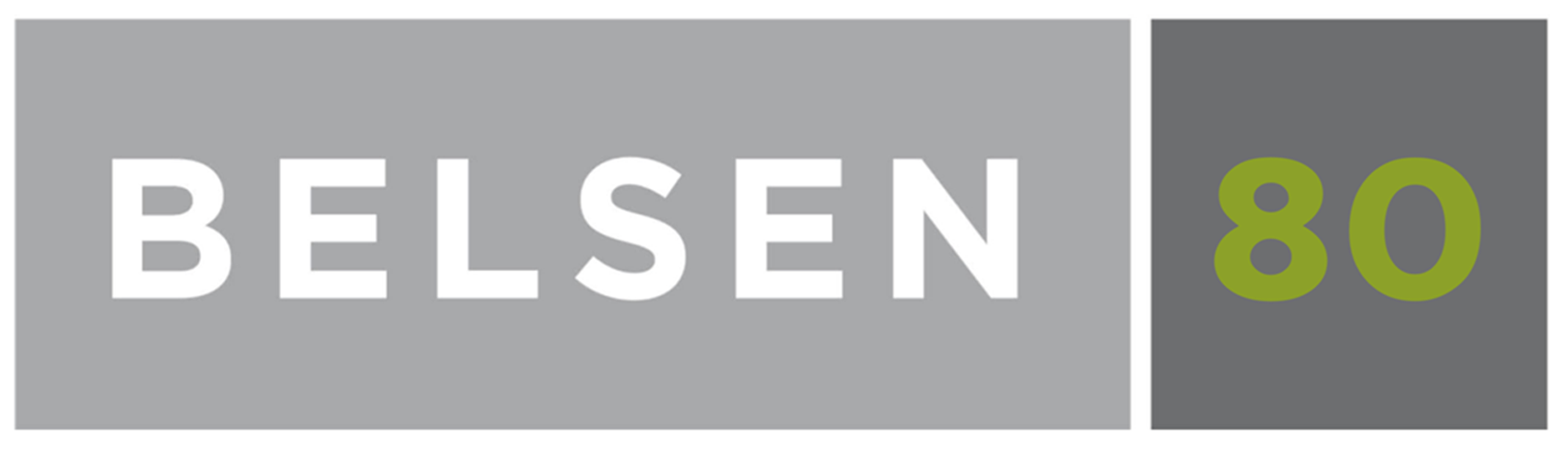 2
What does antisemitism look like?
Antisemitism means b) prejudice against Jewish people. Like any prejudice, it can take different forms. 
Q. What does antisemitism look like?
With the person next to you, discuss this question. Record your conversation in 3 or more bullet-points.
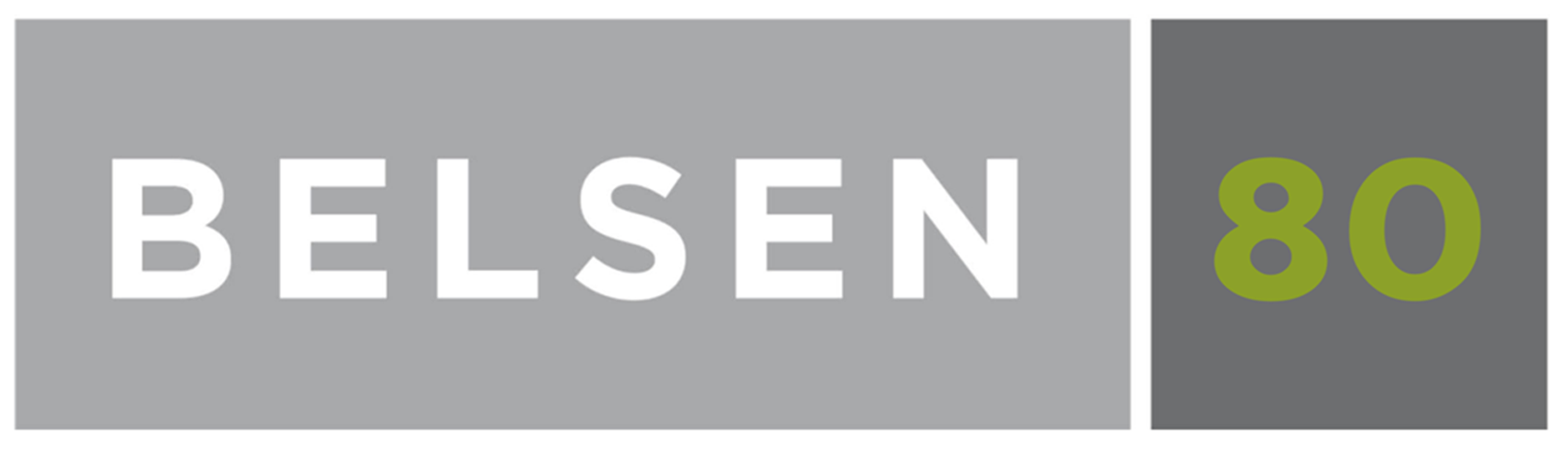 3
Learning about antisemitism
Once you have completed your Enquiry Grid, use it to consider the following question:
Q. What have you learnt about antisemitism from your survivors’ experiences?
Discuss this question in your group.
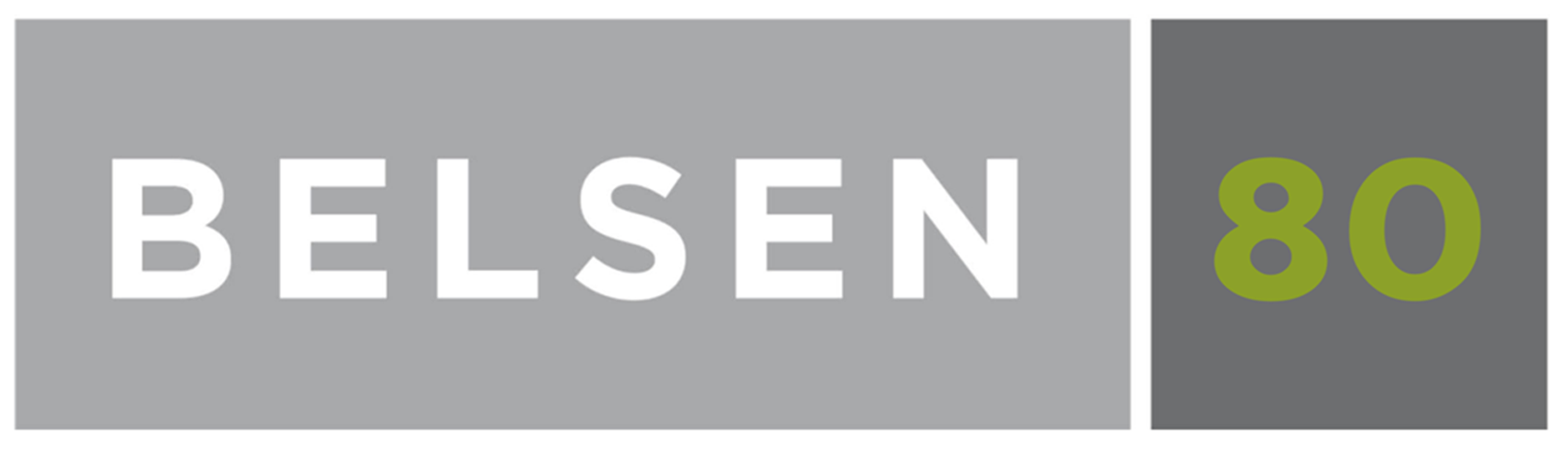 4
Quotation cards
Look carefully at your quotation card. These are things which the survivor you have been exploring has recently said about the world around us. 
Discuss the following in your group
Q. Does it matter what these survivors think?
Q. How can they help us understand antisemitism today?
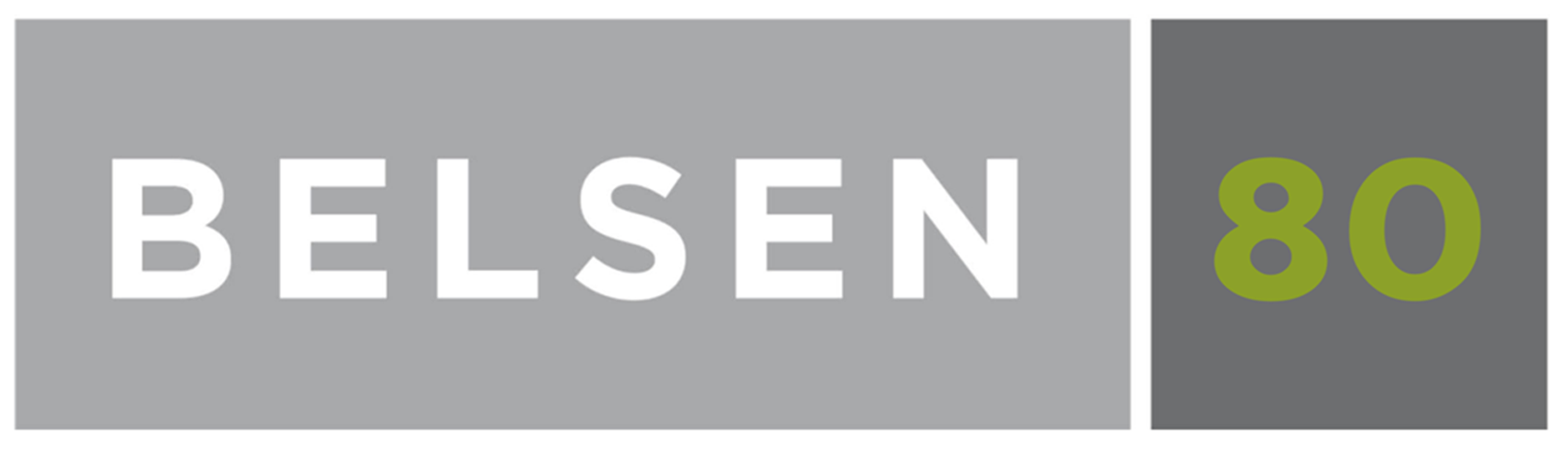 5
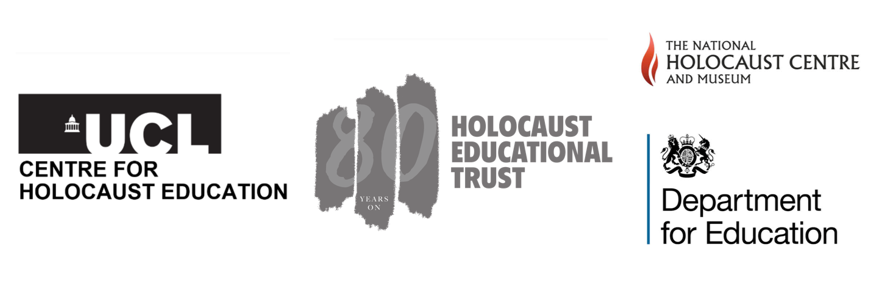 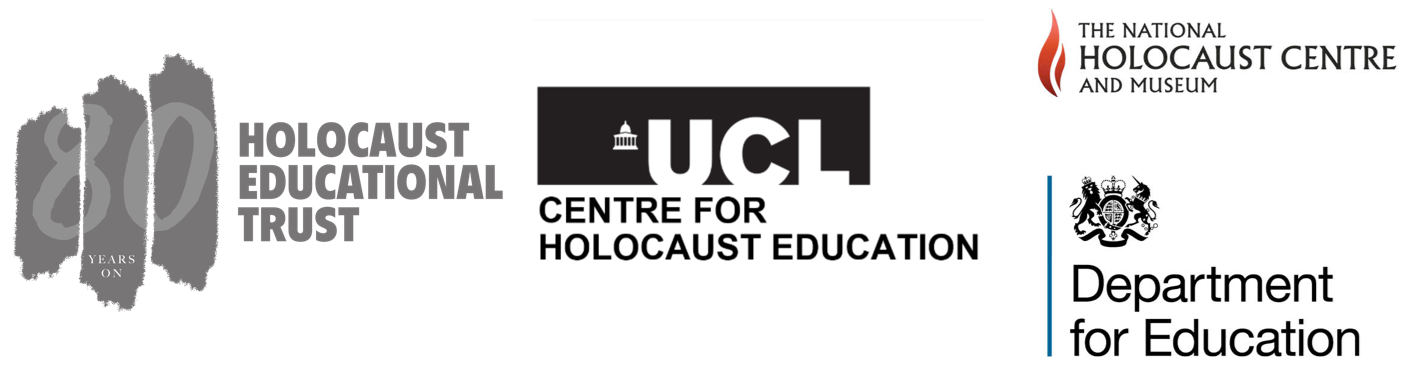 This programme is delivered by UCL Centre for Holocaust Education, the Holocaust Educational Trust, with support from the National Holocaust Centre and Museum, and made possible thanks to funding from the Department for Education